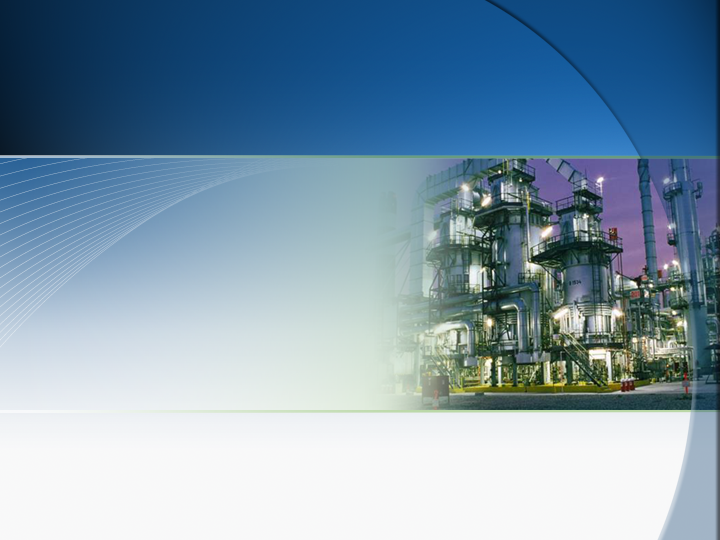 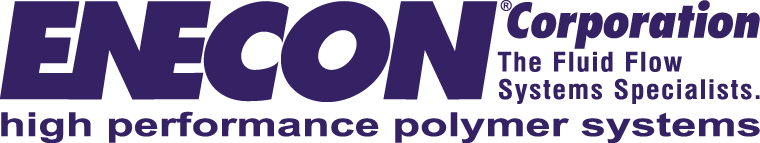 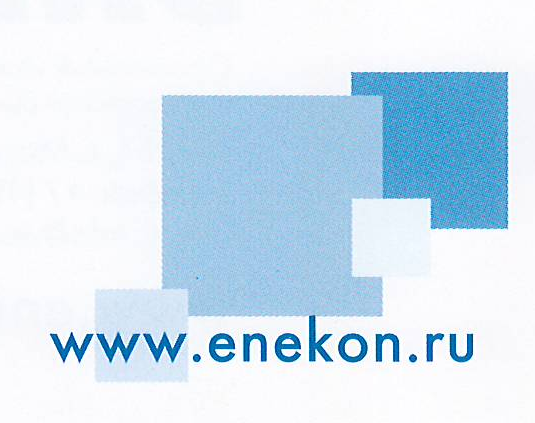 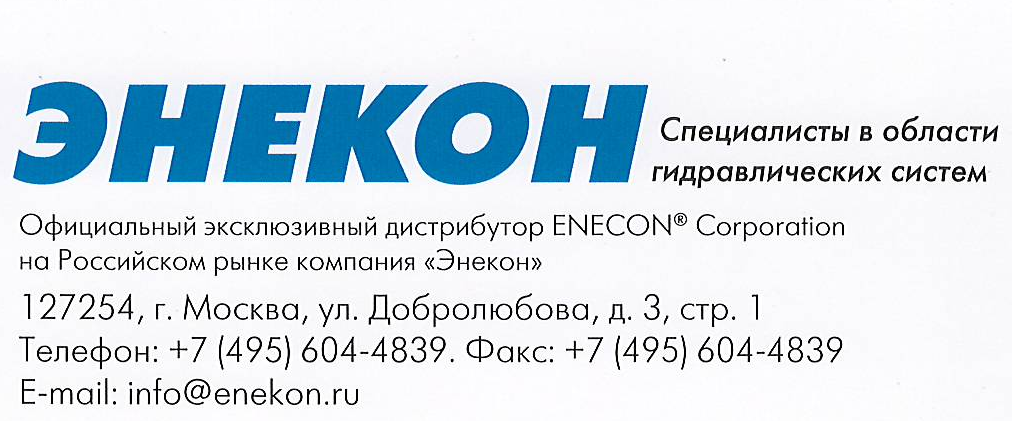 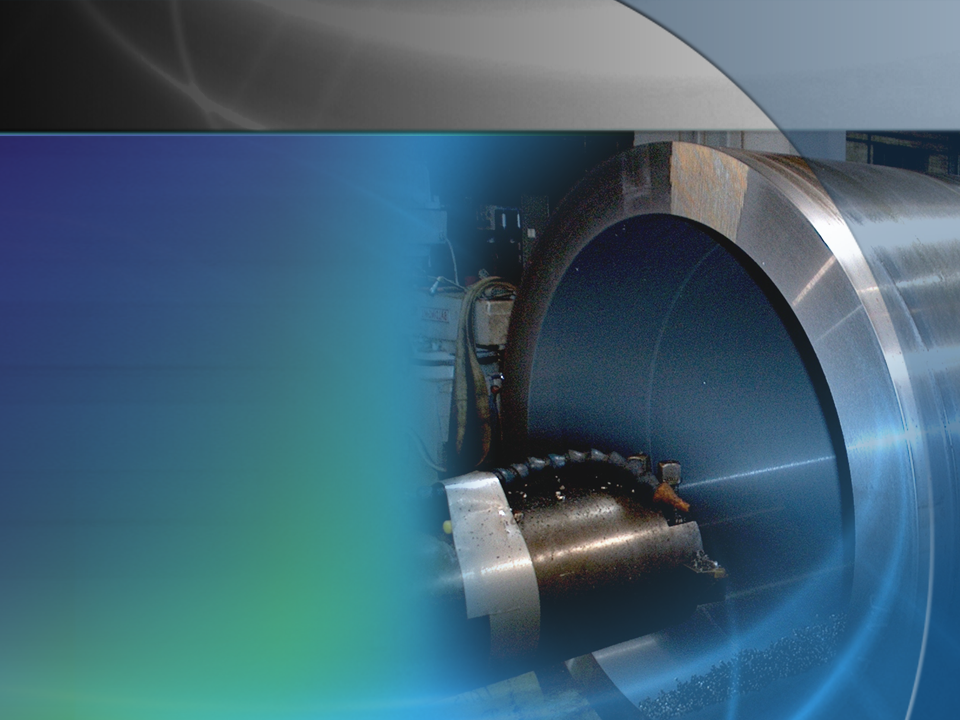 ДюрАллой
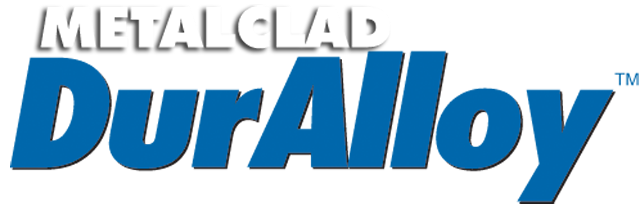 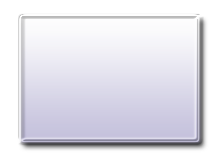 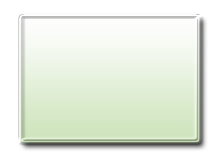 Неограниченный срок годности
Ремонт всех типов механизмов и оборудования
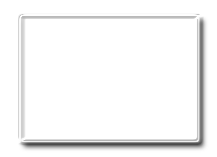 Связывание с любой твердой поверхностью
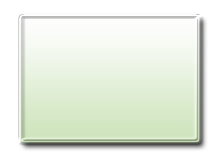 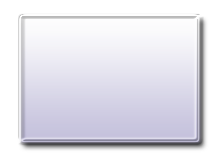 Широкий спектр продукции
Может подвергаться машинной обработке
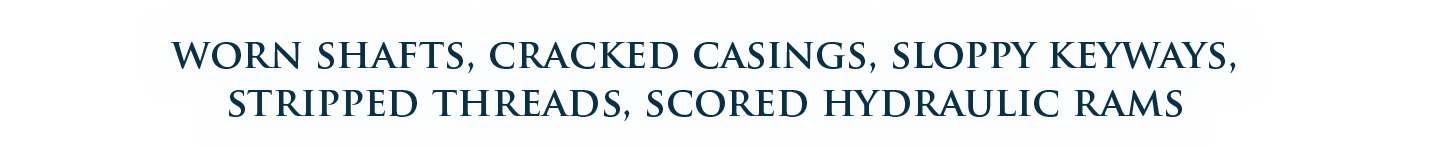 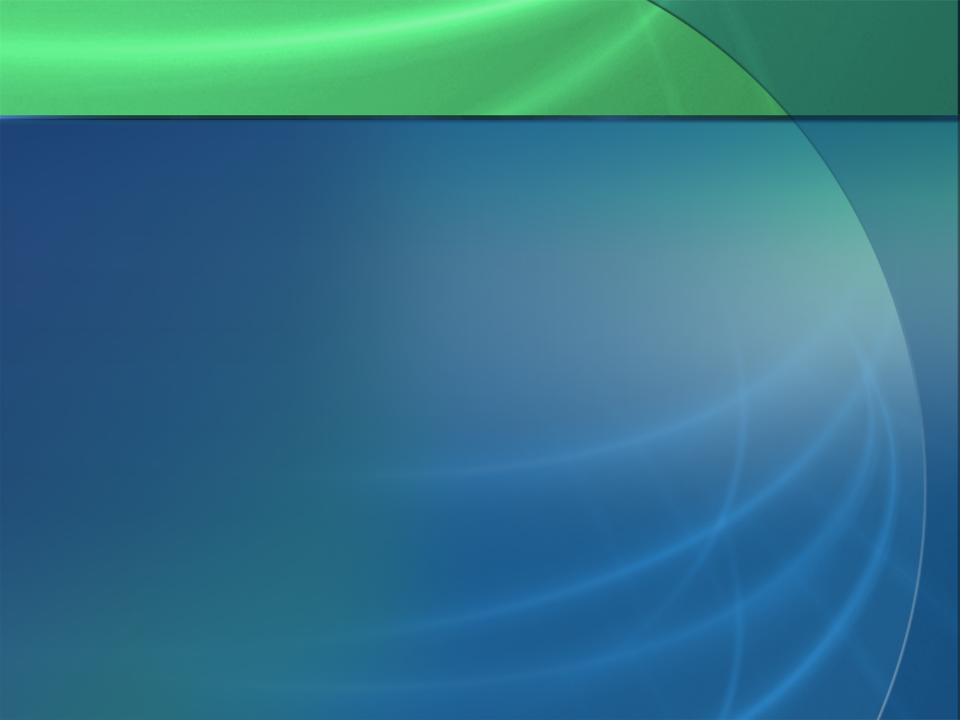 ДюрАллой
ДюрАллой может использоваться для ремонта:

	- поврежденных шпоночных пазов	- сорванной резьбы
	- изношенных поршней и гидроцилиндров
    - трещин корпусов, резервуаров
    - посадочных мест подшипников
    - задиров и царапин на деталях
    - склеивания металлов, крепление «заплаток»

	и тысячи других видов ремонта!
Правила ремонта
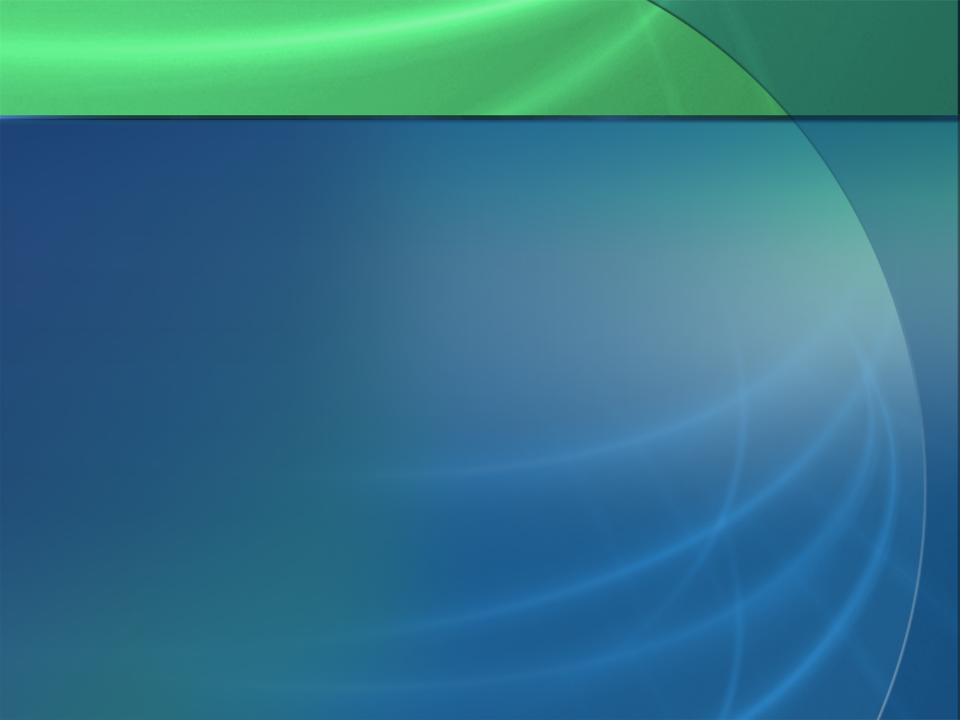 Очистить поверхность
Выровнять поверхность (обточить)
Создать «шероховатость» (пескоструйная обработка, наждачный круг)
Обезжирить (ацетон, обжиг)
Нанести смешанный материал тонким слоем, плотно прижимая его к поверхности, для удаления пузырей воздуха
Нанести оставшийся материал для заполнения дефекта
После затвердевания, при необходимости,  проводится механическая обработка детали (ручная или на токарном станке)
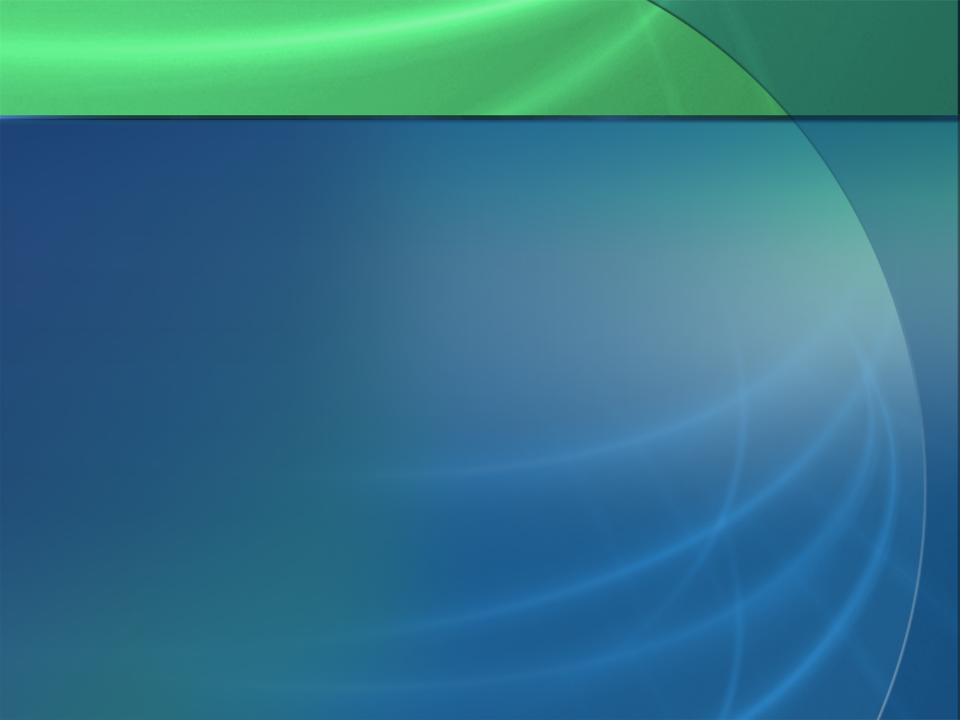 ДюрАллой ремонт вала
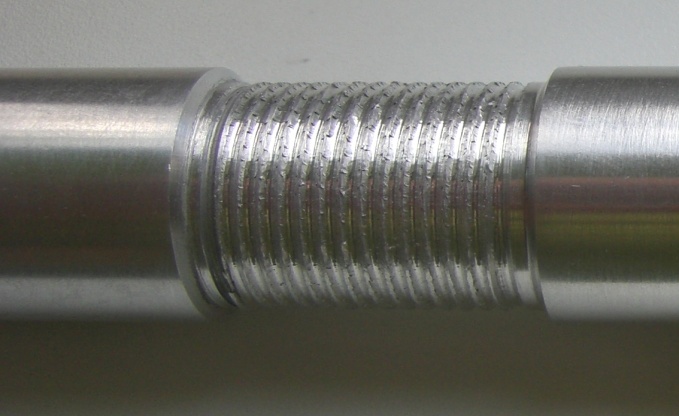 Вал обточен и обезжирен
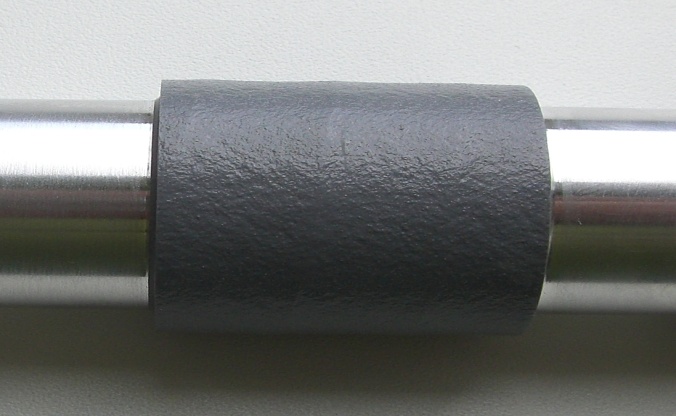 На вал нанесен смешанный ДюрАллой
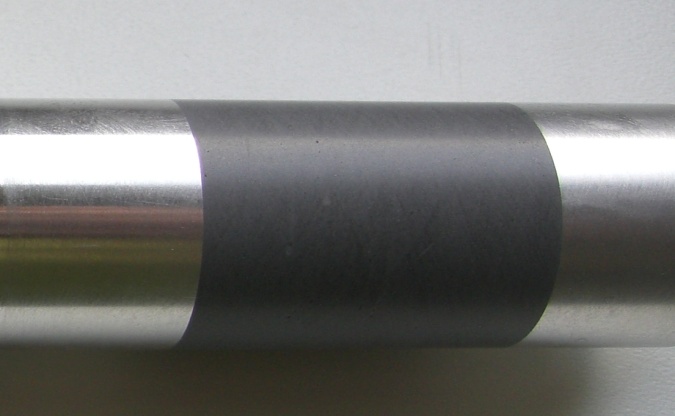 После затвердевания ДюрАллоя вал обточен 
и отполирован
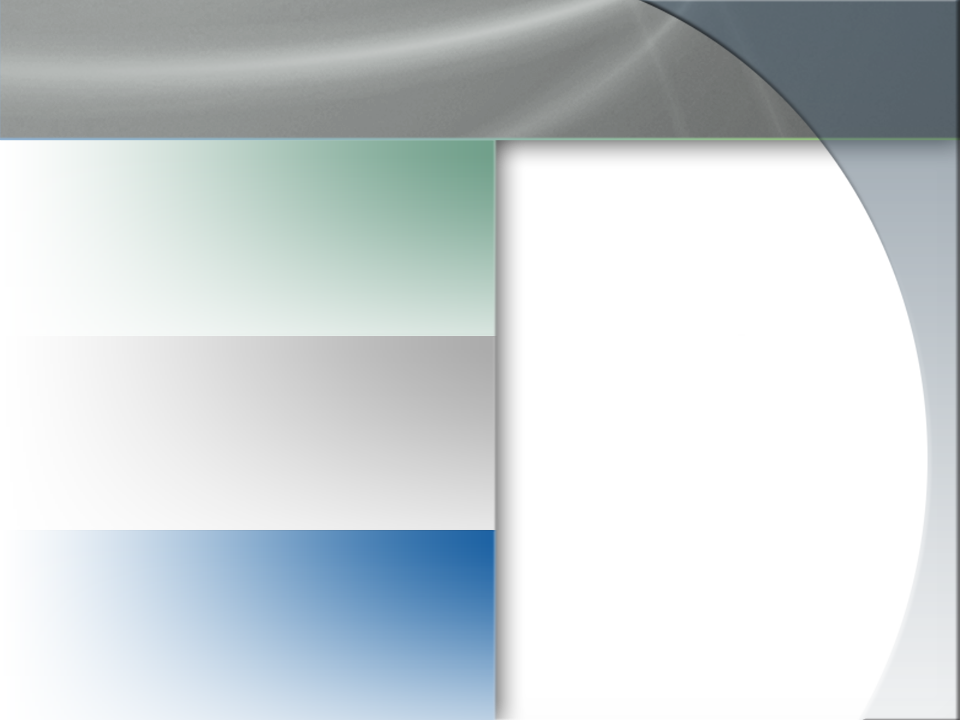 ДюрАллой
Ремонтный материал, который можно механически обрабатывать
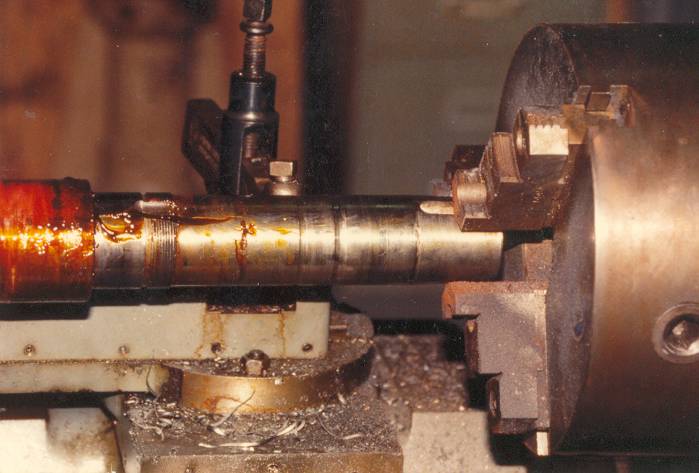 1.  	 Вал был сначала обработан на токарном станке
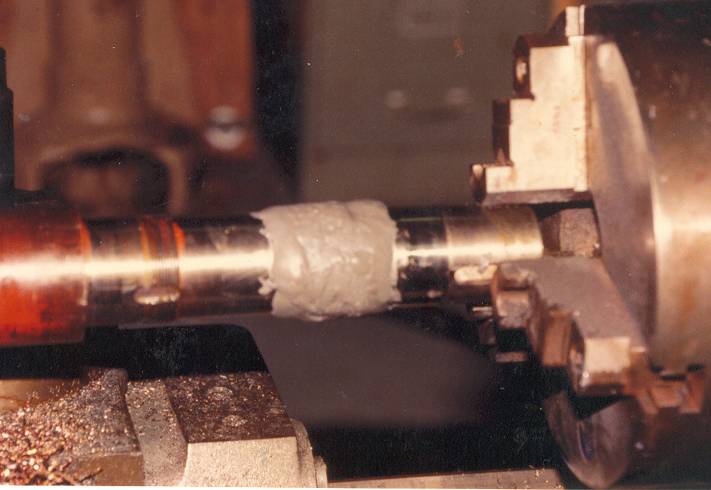 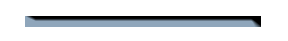 2.  	 ДюрАллой нанесен на обработанную поверхность и затвердел
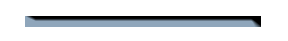 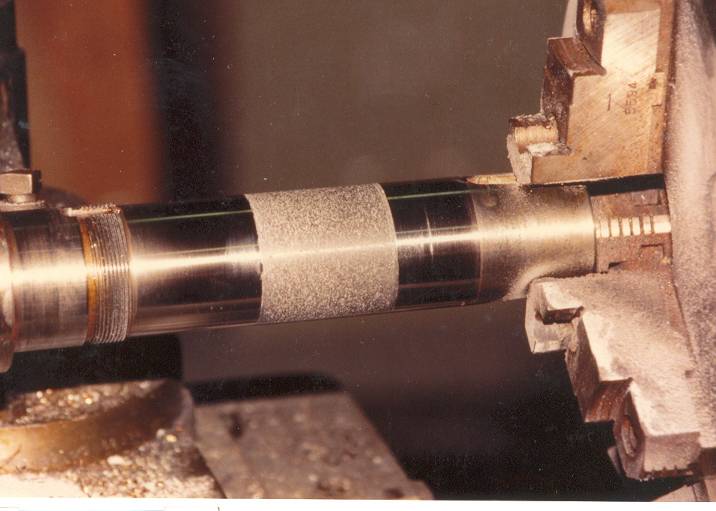 3.	После обточки новая поверхность исправила дефект. Это занимает всего несколько часов!
[Speaker Notes: This scored shaft was repaired by machining.]
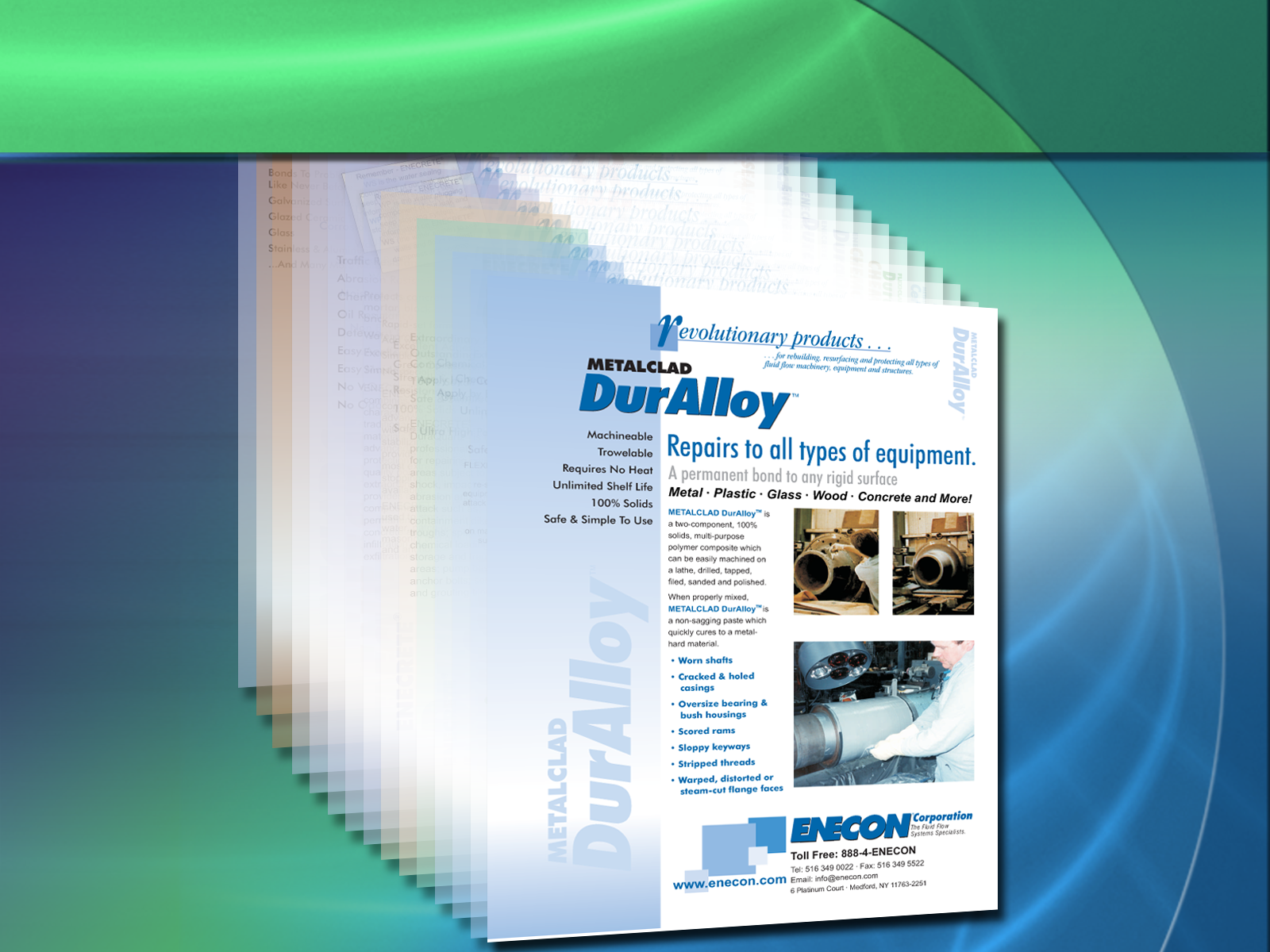 ДюрАллой
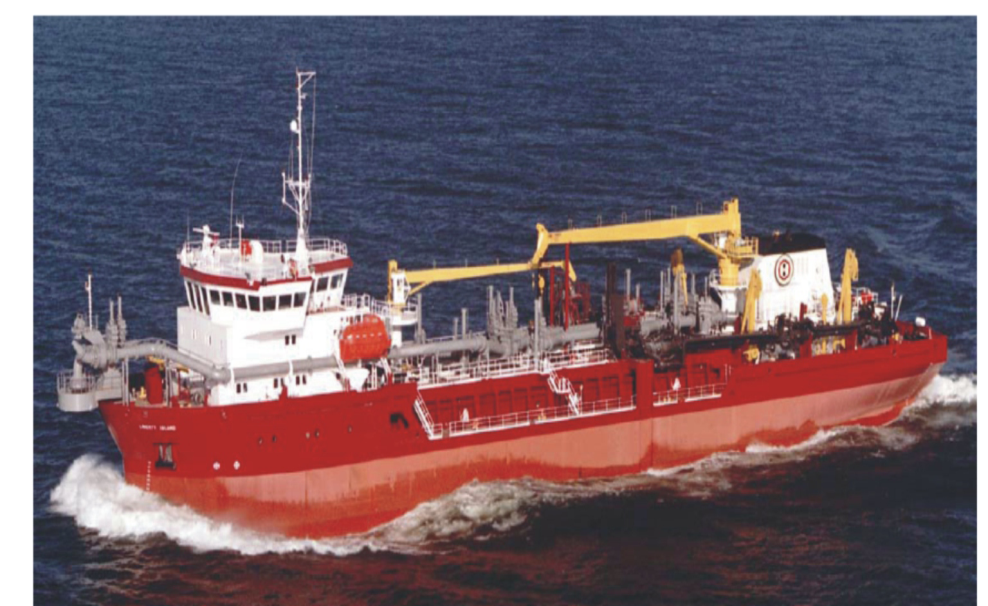 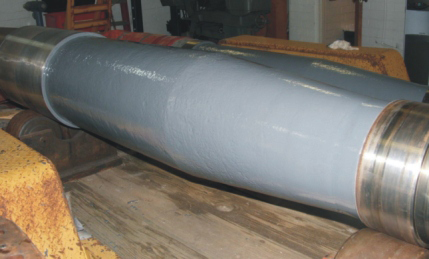 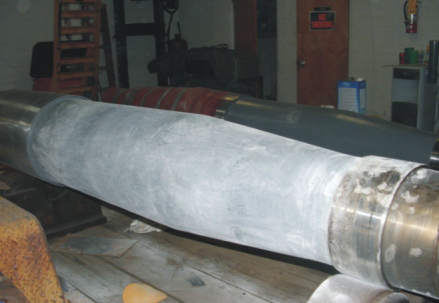 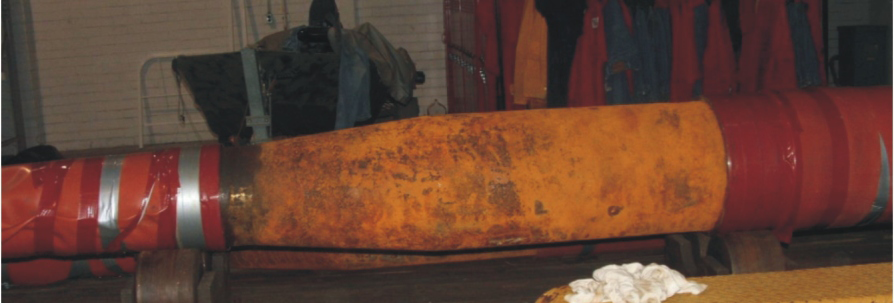 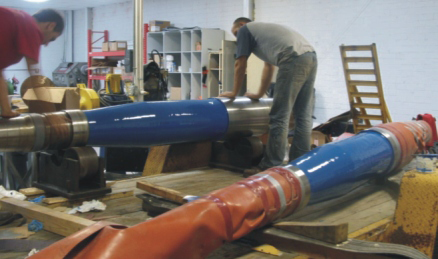 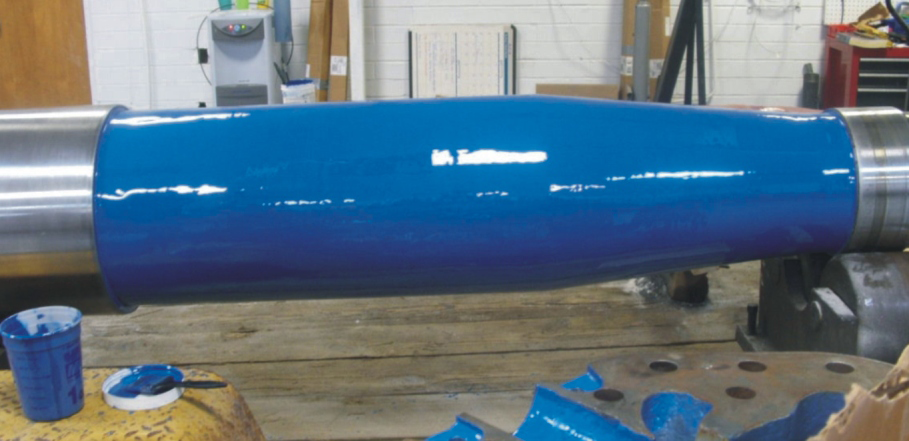 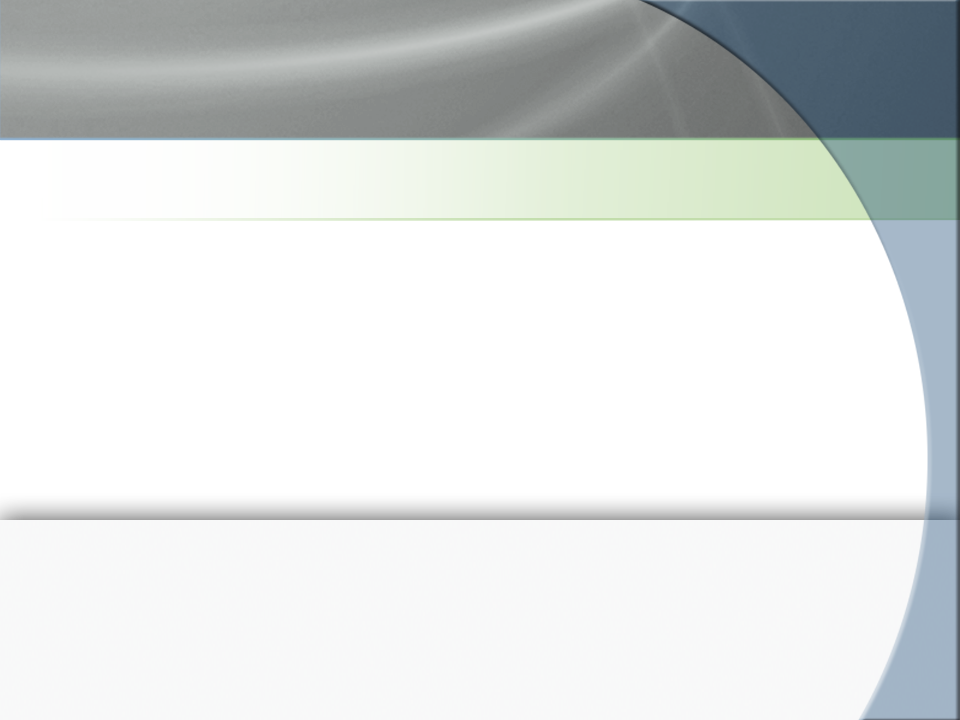 ДюрАллой
ДюрАллой не уменьшается в объеме при затвердевании и может  формоваться
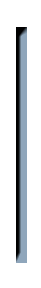 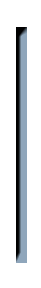 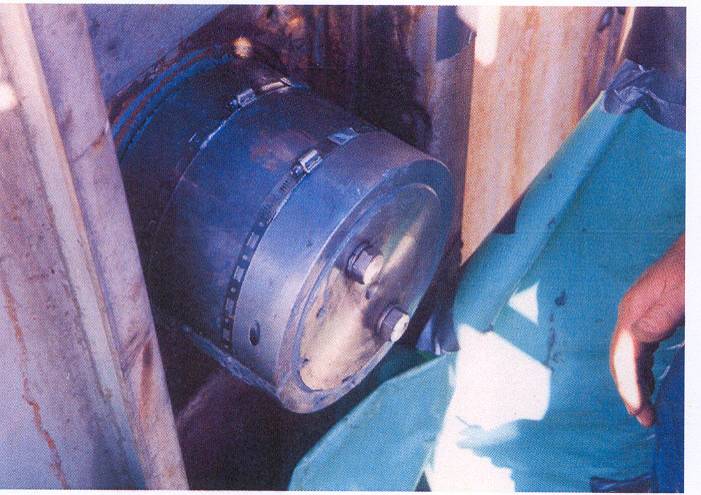 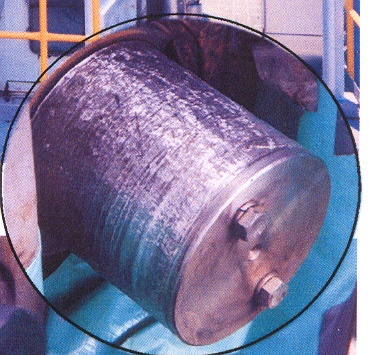 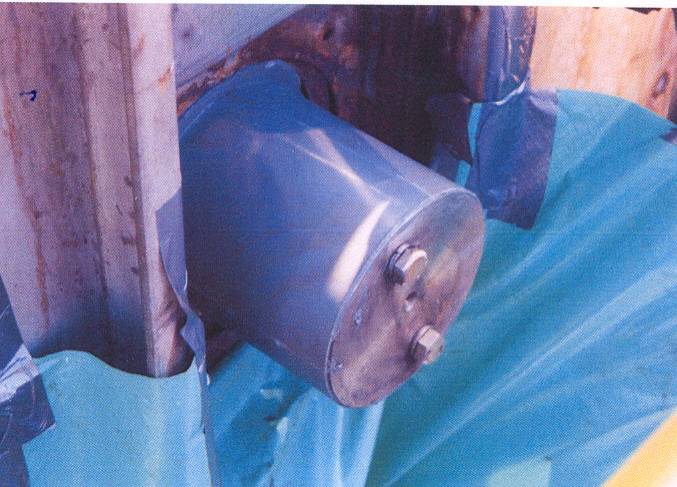 15 метров в длину и 1,8 метра в диаметре: сложно демонтировать и подвергнуть обработке на станке.
Поверхность обработана для создания большего сцепления
Рукав надет и стянут для придания нужной формы.
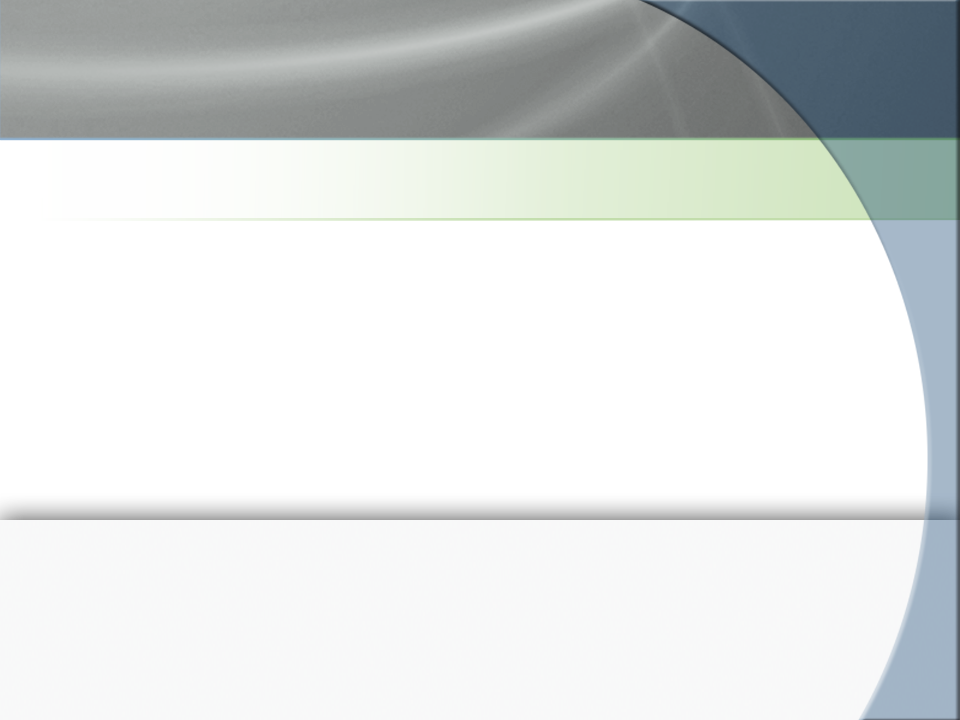 ДюрАллой
ДюрАллой восстановил основной гребной вал на корабле
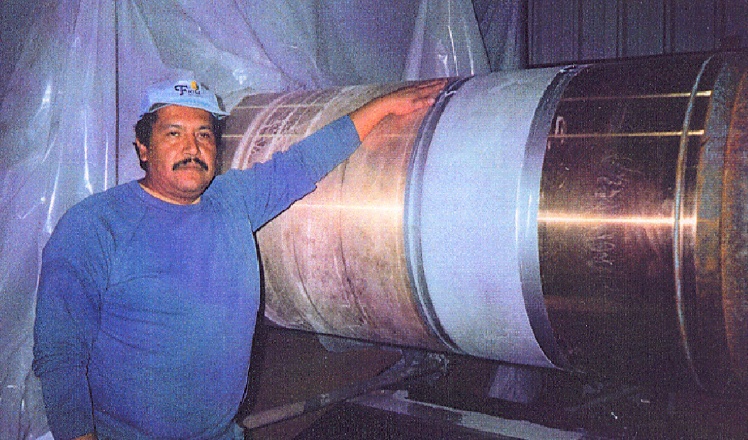 15 метров в длину            9,4 метра в диаметре            50 тонн!
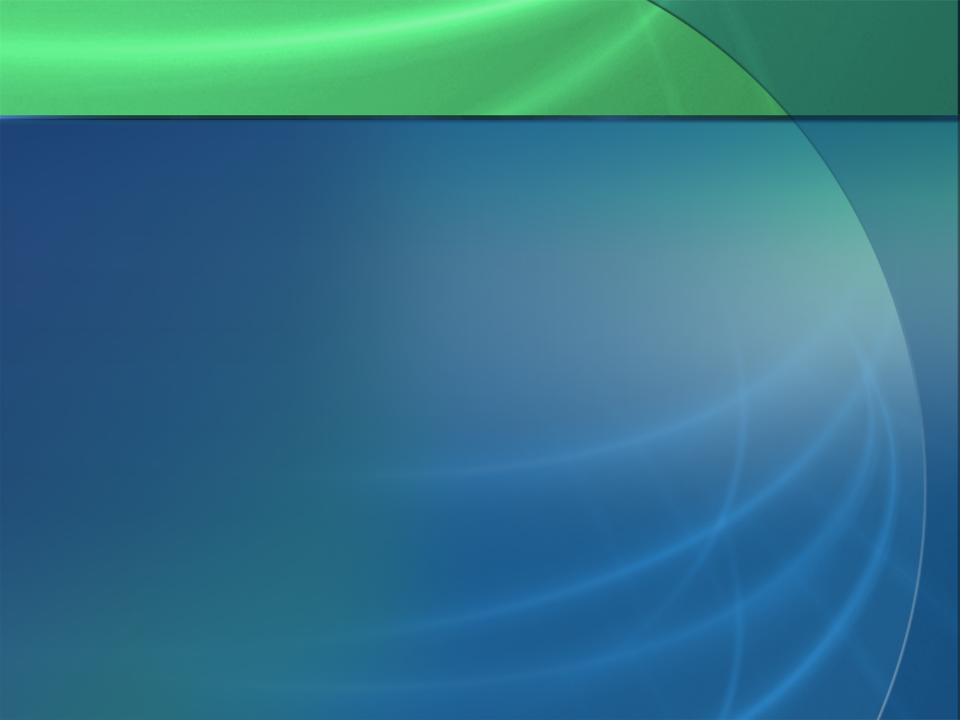 ДюрАллой ремонт шпоночного паза
Шпоночный паз расточен, обезжирен, на него нанесен ДюрАллой, и имеющейся шпонкой (смазана вазелином) выдавлен новый паз. Втулка в сборе должна быть немедленно установлена на валу над шпонкой. Это обеспечит идеальное выравнивание всего соединения. Вазелин на втулке предотвратит ее склеивание с ДюрАллоем.  После отверждения ДюрАллоя шпонку можно вынуть, хотя в этом нет необходимости, поскольку действие антиадгезива на шпонке и втулке не ограничено по времени.
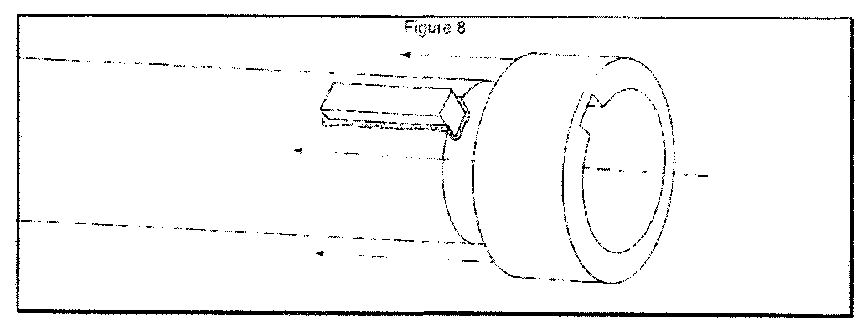 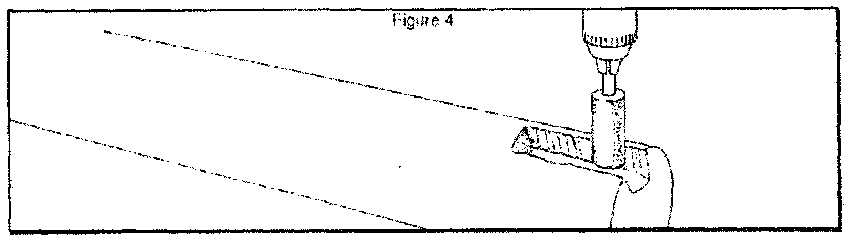 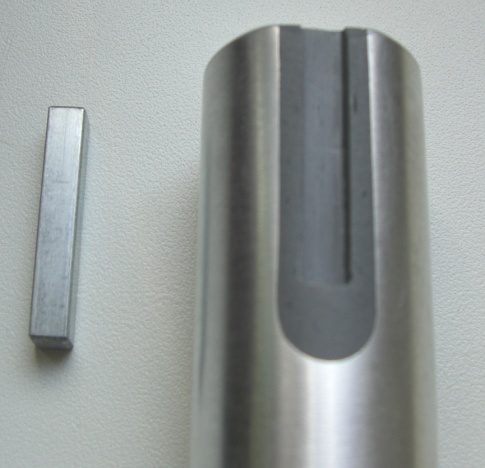 В случае необходимости прочно зафиксировать 
шпонку в пазу она обезжиривается, погружается в 
не отвердевший материал и более не вынимается.
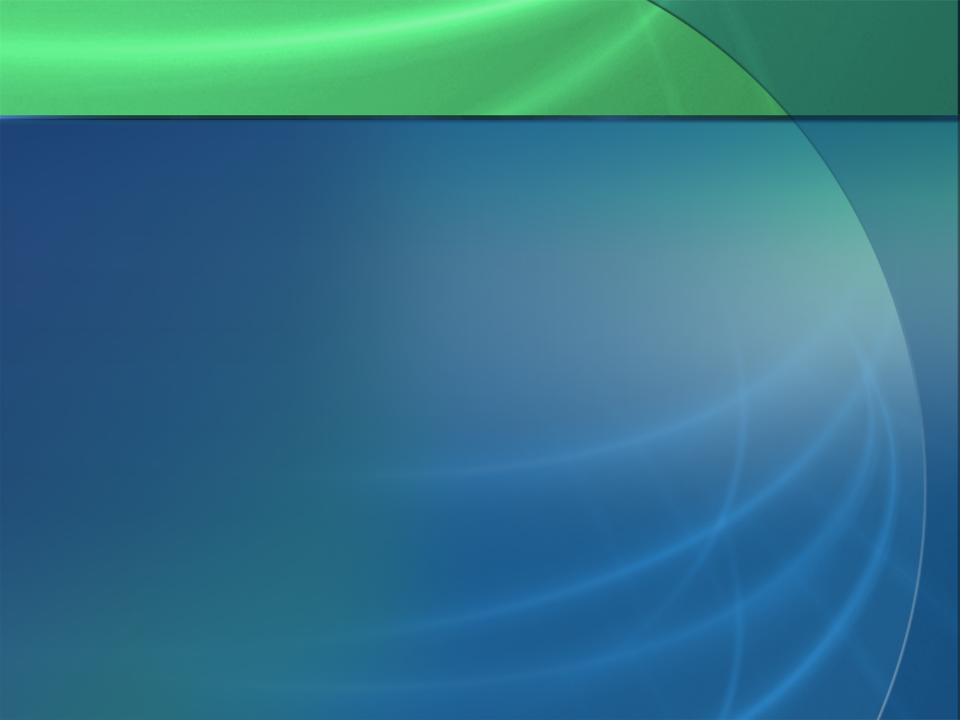 ДюрАллой ремонт резьбы
Способ 1

Старая резьба высверливается, отверстие 
обезжиривается. В него плотно набивается смешанный 
ДюрАллой. Далее в не затвердевший материал 
«ввинчивается» смазанный вазелином болт.

Способ 2

Старая резьба высверливается, отверстие 
обезжиривается. В него плотно набивается смешанный 
ДюрАллой. После затвердевания ДюрАллоя в нем 
нарезается новая резьба.

Способ 3

Старая резьба не высверливается, отверстие  очищается 
пескоструйной обработкой и обезжиривается. Изнутри на 
него наносится небольшое количество смешанного 
ДюрАллоя и вкручивается винт, смазанный вазелином.
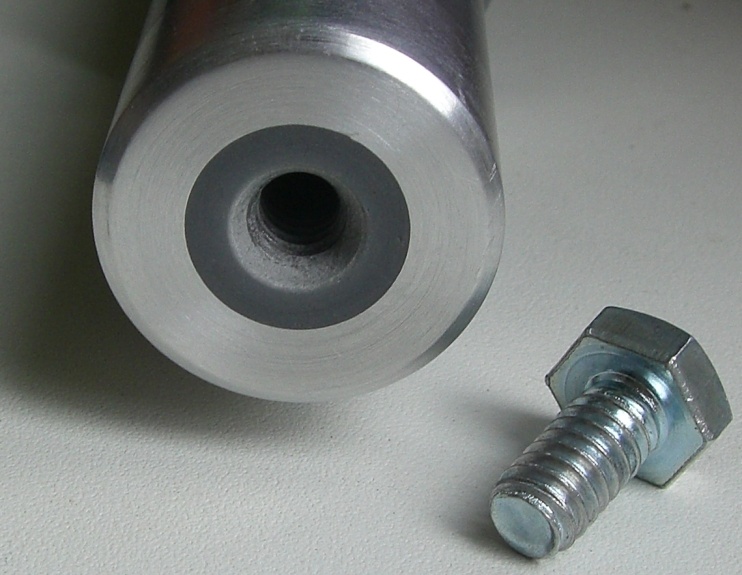 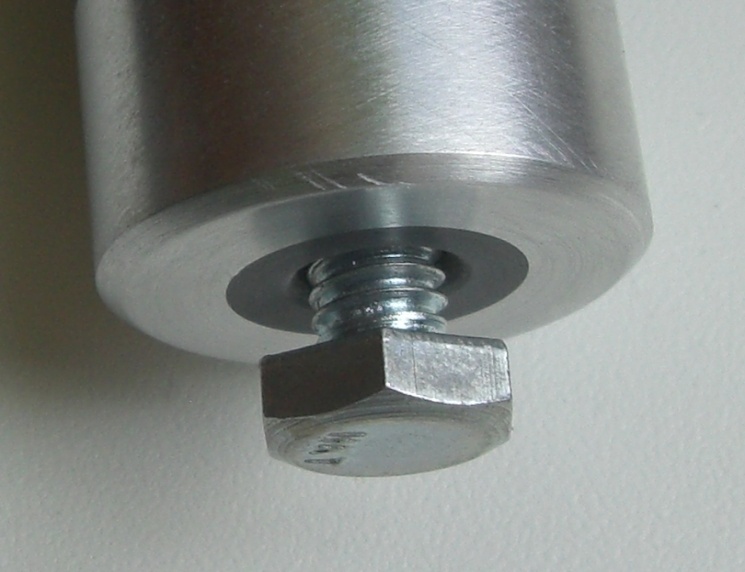 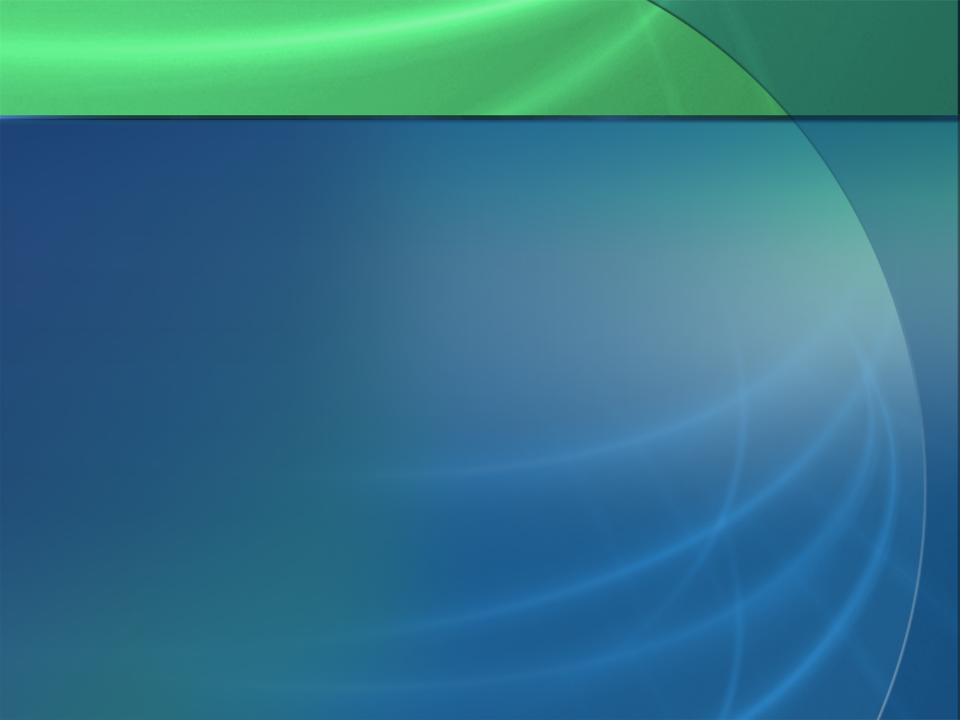 ДюрАллой ремонт 
обшивки/корпуса с трещиной или отверстием
Вырезать стальной лист такого размера, чтобы покрыть отверстие и прилегающую эродированную область и согнуть его по форме корпуса/обшивки. После этого в листе и обшивке высверливаются парные отверстия. В отверстии в обшивке нарезается резьба, а поверхность обшивки вблизи отверстия покрывается слоем ДюрАллой толщиной около 3,2 мм. Теперь лист необходимо закрепить болтами на корпусе насоса/компрессора.
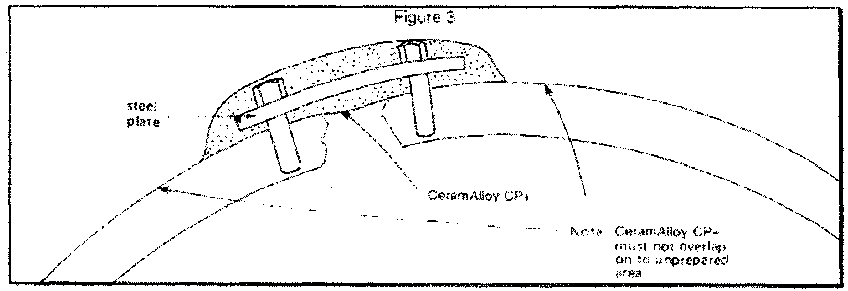 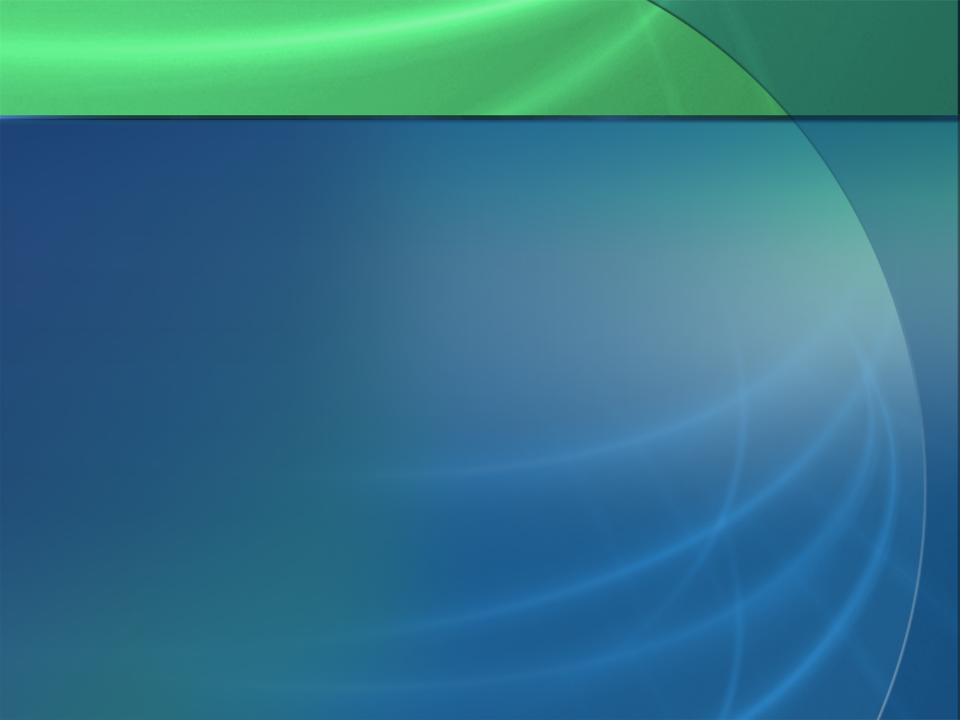 ДюрАллой ремонт 
обшивки/корпуса с трещиной или отверстием
Теперь на внутреннюю часть обшивки наносится большее количество ДюрАллой с тем, чтобы сформировать гладкий профиль стенки.
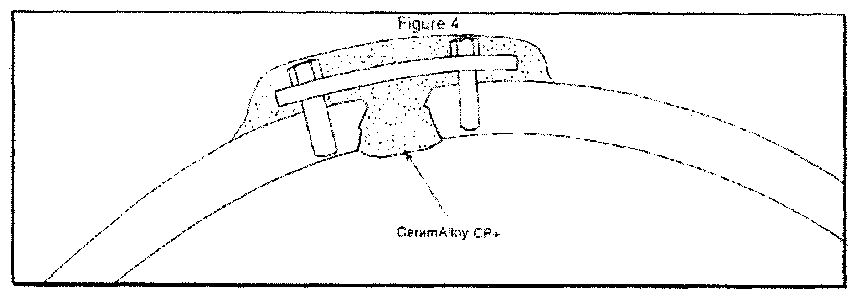